Can anyone guess when the Current School Uniform was brought in?

1999

Not even in the 21st Century

Here are some 90’s fashion trends…
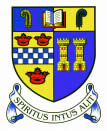 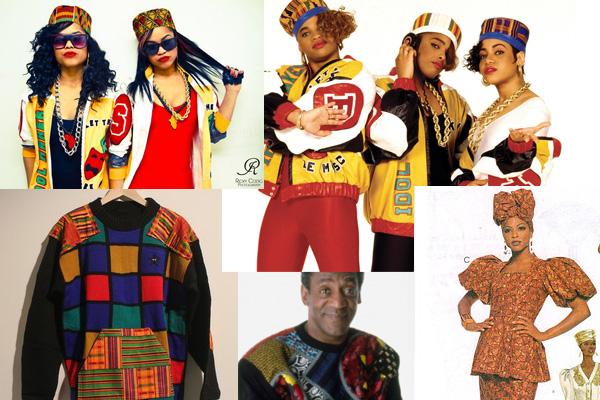 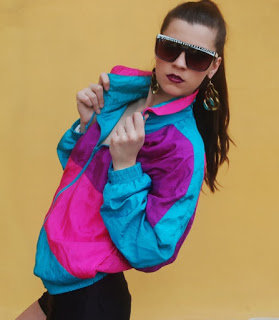 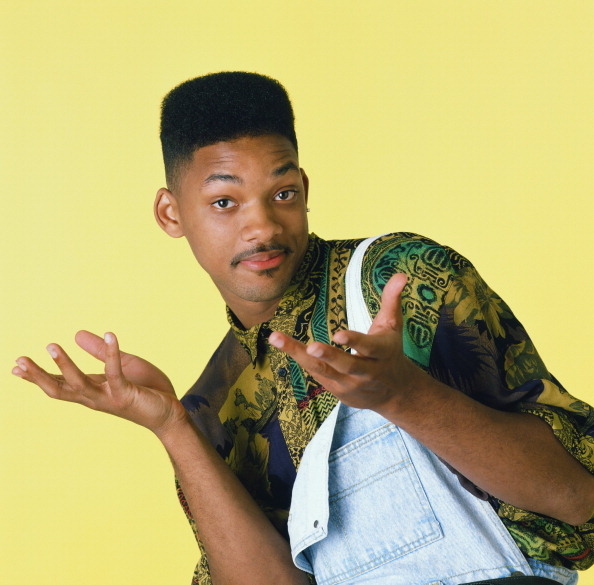 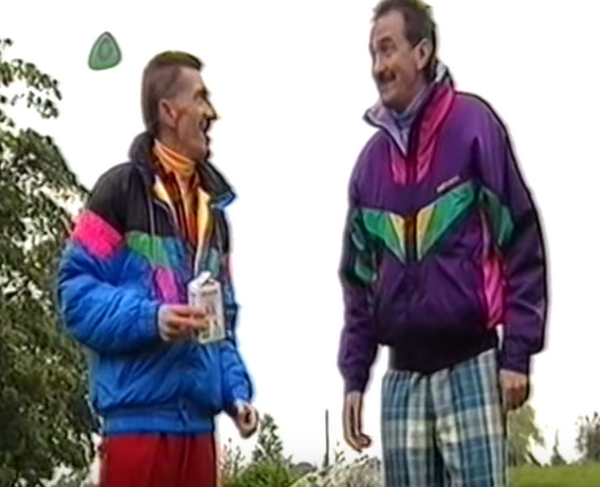 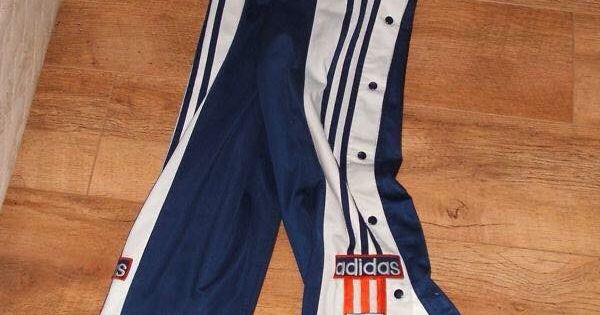 Here are some of the comments about the current School Uniform
Old Fashioned
Drab
Childish
Scruffy
Boring
Not fashionable
People don’t stick to it

We feel like other schools look better than us at events
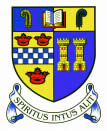 Change is needed!
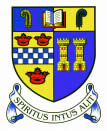 We want the change to be led by pupils.
Particularly senior pupils.
What we are looking for:
Makes us look good
Makes us look united
We want it to embody our core values
We want to look worthy of the new school
A Uniform for the 21st Century
The only thing not on the table is dress down
Other than that we are willing to allow you to steer it in any direction you like…
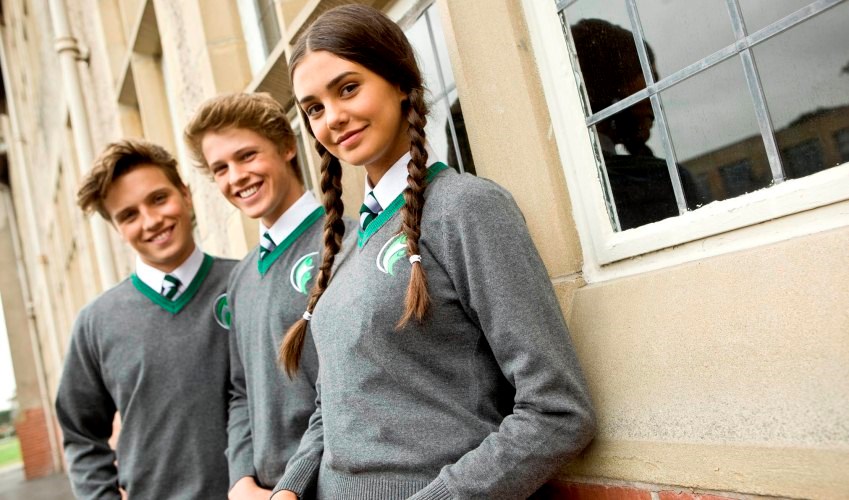 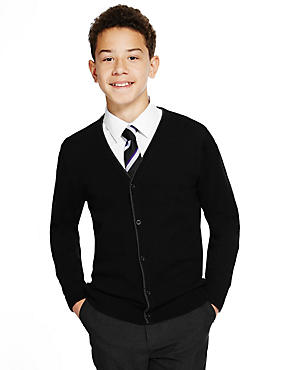 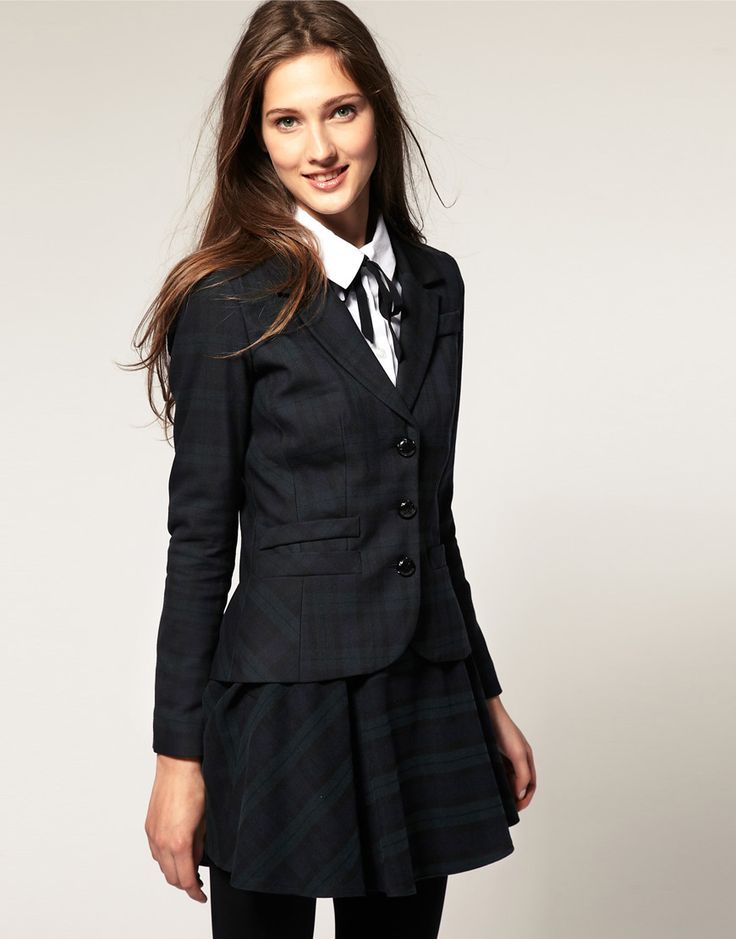 Although there are some things we would still have to veto if things got out of hand
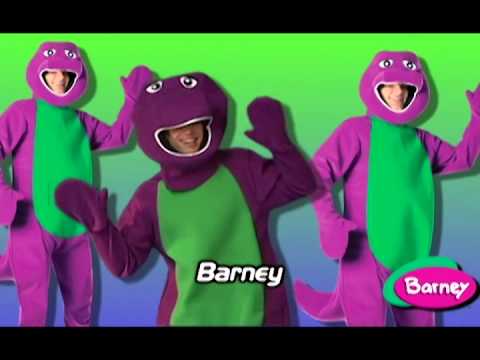 Starter Proposal
To offer Senior pupils the option of Shirt and tie after summer 2017
Inverurie Academy will supply pupils with a free tie to facilitate this
Inverurie Academy will make a selection of knitwear available for autumn/winter 2017
Note: The uniform we implement may differ from the shirts and ties.
This would represent the first step in a new uniform policy for Inverurie Academy
Process
S6 pupils (current S5) will be consulted regarding this proposal
Uniform update will be taking place during 2017/18 session
We are offering the S6 the option to lead the way
Voting will be conducted by way of a yes no exit poll from assembly hall.  This will happen by secret Ballot.
Once we know the outcome of the S6 poll S4 (current S3) and S5 (current S4) will be consulted in the same manner on whether they wish to be part of the proposal 
Going forward Mr Paterson will organise consultation groups beginning after summer
Progression
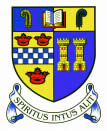 If the vote is a yes year groups taking part will be issued with a free tie

At the start of the summer term 2017/18 shirt and tie will become mandatory for participating year groups

CP will source Jumpers and Cardigans and will consult with participating year groups
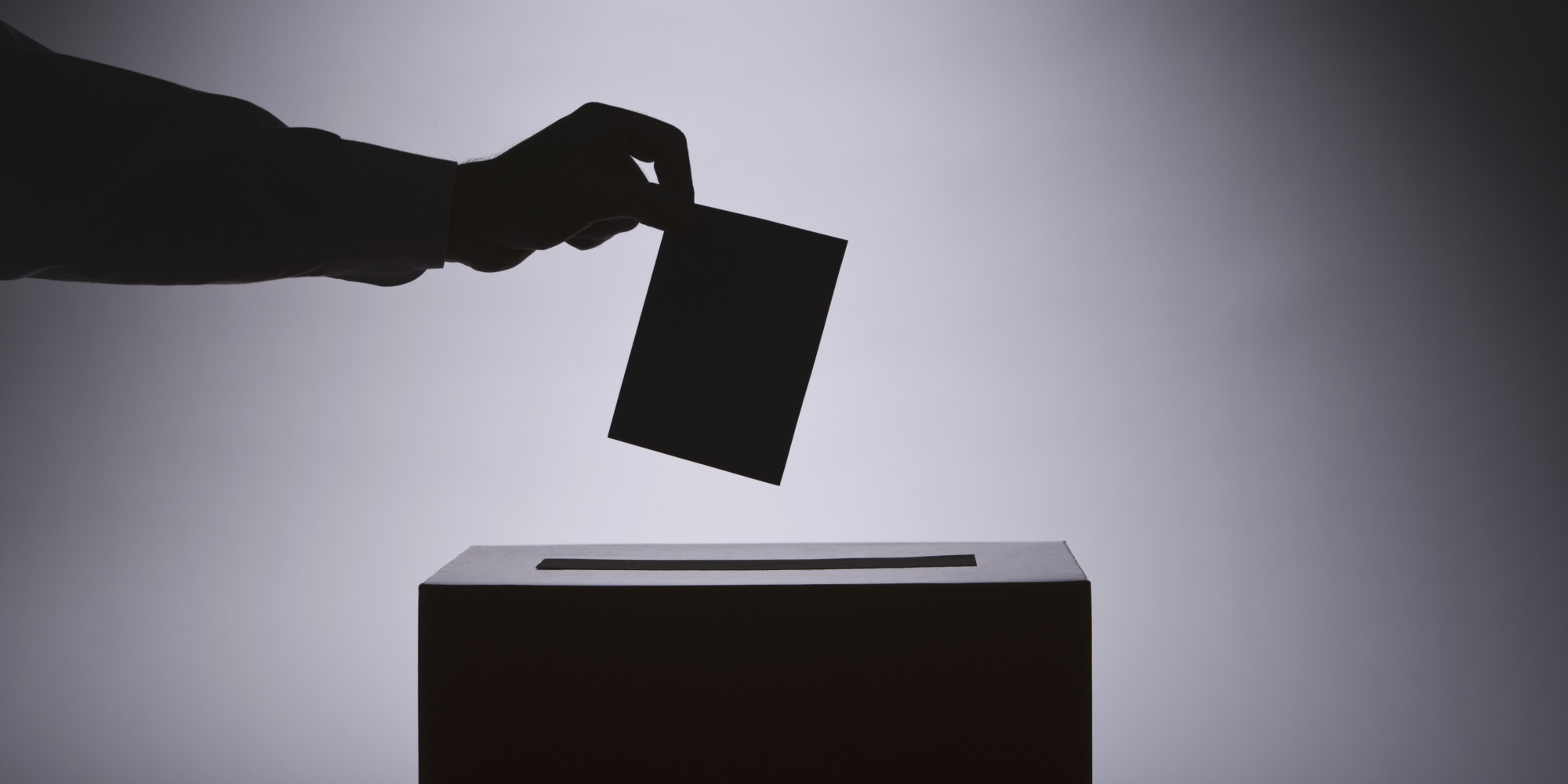 Outcome S6
94 pupils voted

Yes = 81 (86%)

No = 13 (14%)

Therefore the result of the consultation is an overwhelming yes and S6 at Inverurie academy will be in shirts and ties after summer.
Outcome S5
101 pupils polled
 
No = 39 (39%)
Yes = 62 (61%)

Therefore the result of the consultation is an overwhelming yes and S6 at Inverurie academy will be in shirts and ties after summer.
Outcome S4
142 pupils polled
 
No = 73 (51%)
Yes = 69 (49%)

Therefore the result of the consultation is a narrow no.

Current school uniform will continue for next year